SSAT
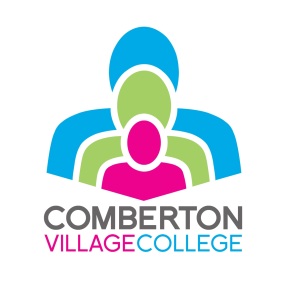 Leadership in languages:  Top 10 ideas
Dr Rachel Hawkes
L
E
A
D
E
R
S
H
I
P
[Speaker Notes: When I had my interview for HoD here at Comberton, I was told I would have 10 minutes to present to the whole dept, head, governor my ‘vision for languages’.  I decided to do an accrostic presentation with the word LANGUAGES down the left hand side of the screen – it was an OHP in those days!  I remember distinctly that the Head said to remember that I only had 10 minutes for this, and what I had on that one slide looked v ambitious for 10 minutes!I reassured her that I knew exactly what I was doing!  I then only got through L – A – N – G.  I’ve tried in vain to find that OHT (obviously we don’t tend to lose things now we have them electronically!). I’m sure that there would have been some overlap between that and this task.OK – so you’ll now be guessing what I would like you to do!  First individually, I would like you to brainstorm the most important aspects of leadership in languages.  You may have to be creative and resourcesful to make the letters fit, but I’m sure you’ll manage it.  if I give you 8 – 10 minutes to do this work individually.  Then I would like you to get into pairs and present your 10 top ideas to each other.  Do it like a mini presentation, explaining why you have chosen each one.  Listen carefully, without interrupting to the other person, and then give some feedback at the end – or if time, ask further clarification questions, as you might imagine an interview panel would do if you were explaining this to them.Finally, we will gather all the suggestions together on a big sheet (these will be collated and emailed out to people as a reminder).If time allows, and you are interested, I’ll share my own 10.]
L
E
A
D
E
R
S
H
I
P
Letting go and enabling
Ethos-building and reputation creating
Abandonment
Development
External links and looking outwards
Research and reflection
Seeing ahead / Student leadership
High expectations
Innovation and risk-taking
Parents / Passion
[Speaker Notes: These are the 10 I came up with, when I set myself the same task!]